钙通道阻滞剂
——二氢吡啶类
汪智军
10301030042
2013.3.25
钙离子通道阻滞剂
硝苯地平
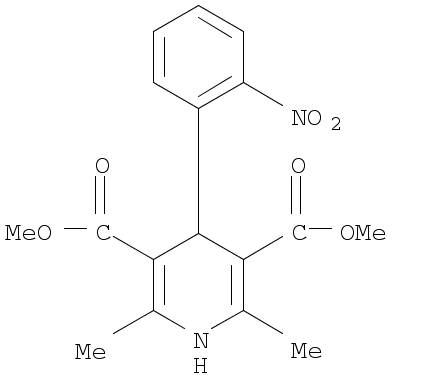 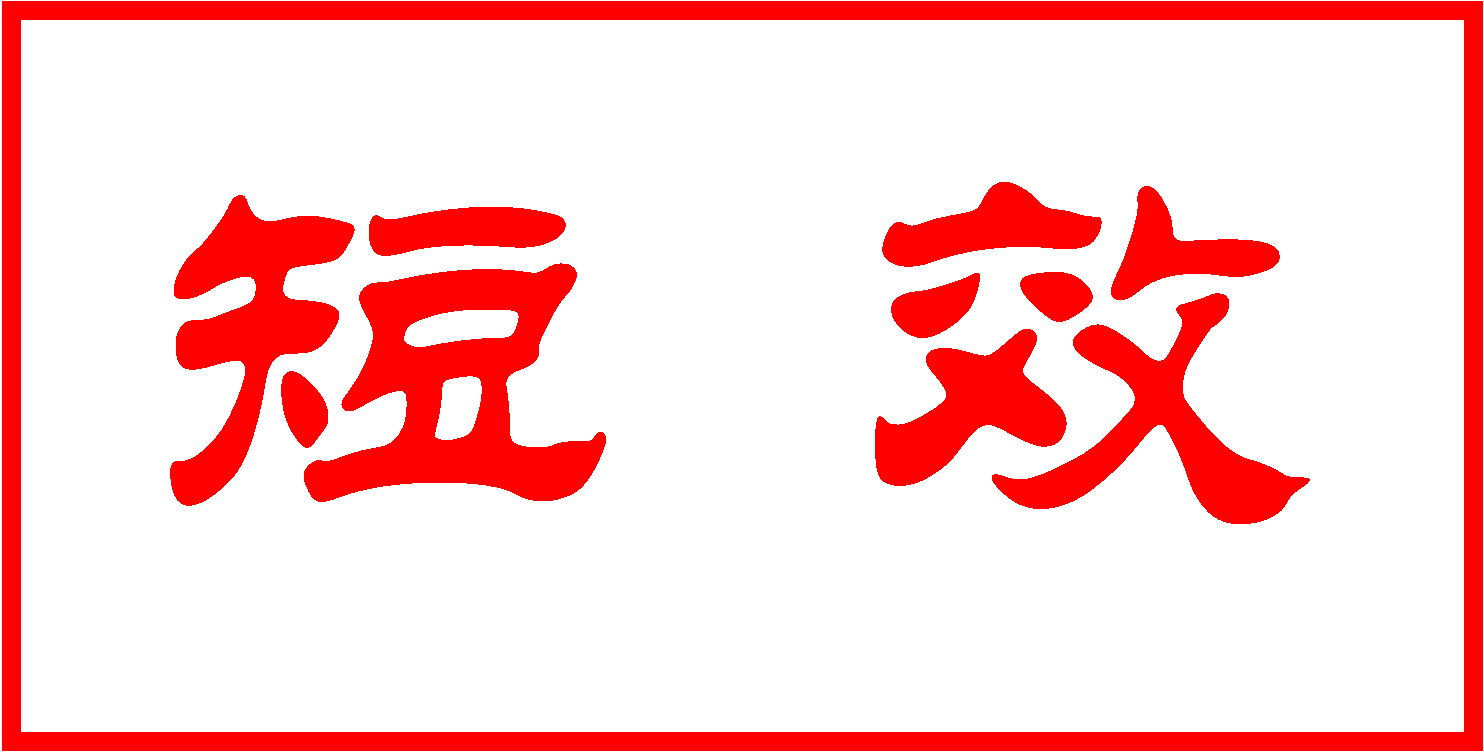 硝苯地平
缓释、控释片
氨氯地平——新型长效钙拮抗剂
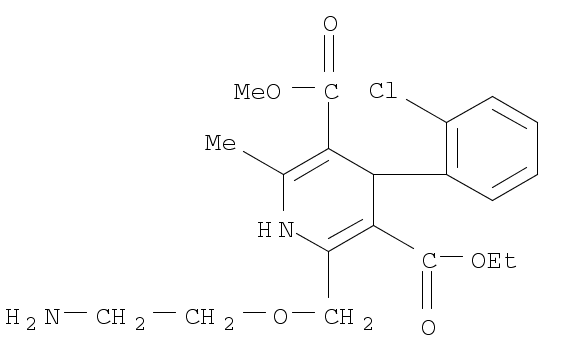 顺应性提高
短效
长效
无选择性
外周选择性
副作用减少
参考文献

[1]	李晖. 硝苯地平的不良反应[J]. 食品与药品A, 2006,8(9):61-63.
[2]	张建洁, 张丹参. 硝苯地平的临床应用[J]. 张家口医学院学报, 2002,19(2):50-51.
[3]	朱天红, 邓天吉, 罗勇. 硝苯地平对非心血管系统疾病的治疗作用[J]. 人民军医, 2001,44(2):102-104.
[4]	陈新, 刘洪臣. 硝苯地平给药方式评价[J]. 中华老年口腔医学杂志, 2008,6(3):183-186.
[5]	孟舒献, 温晓娜. 二氢吡啶类钙通道阻滞剂的研究进展[J]. 广东药学院学报, 2004,20(2):170-172.
THANKS~